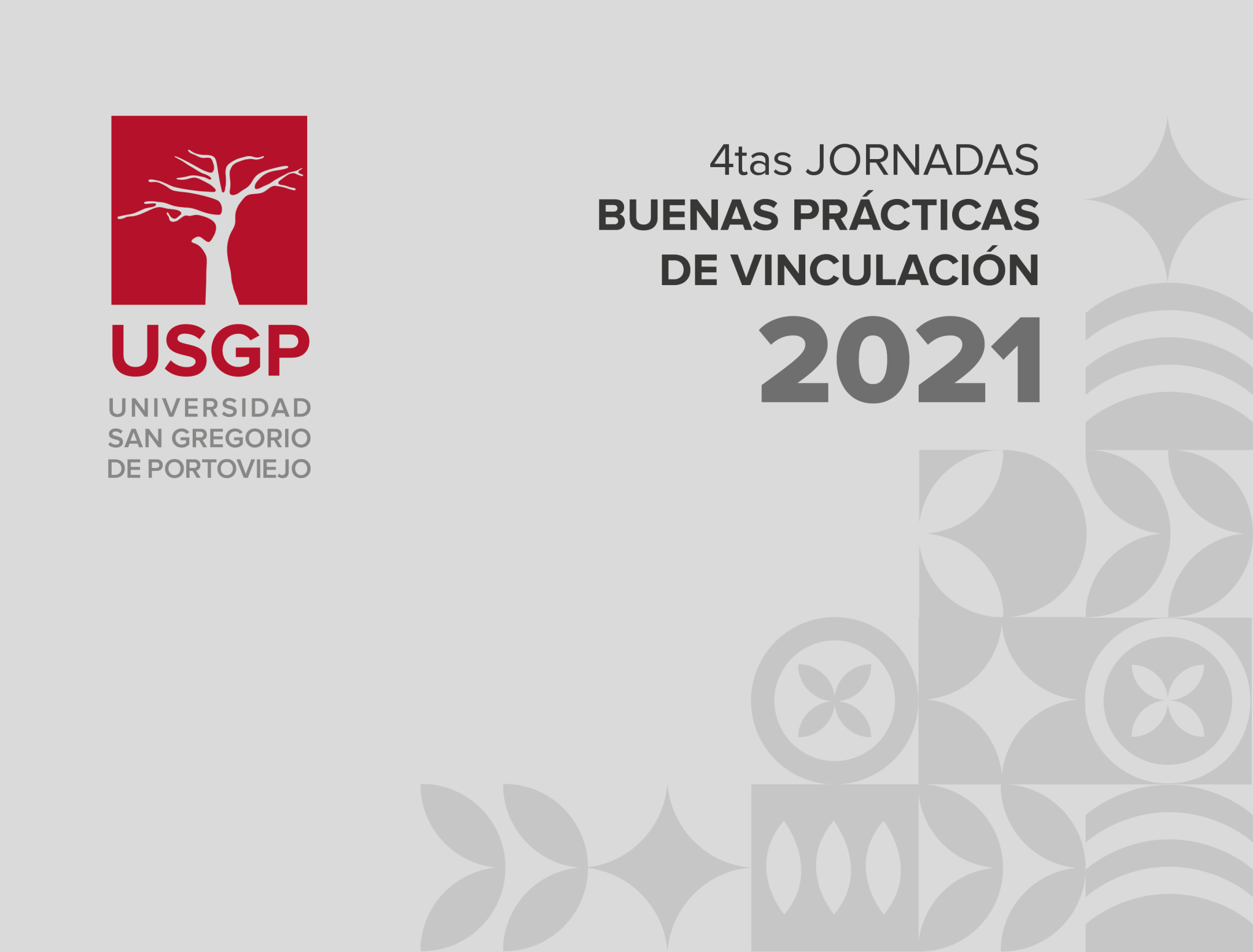 «Respuesta sostenible de las IES
frente a la crisis global»
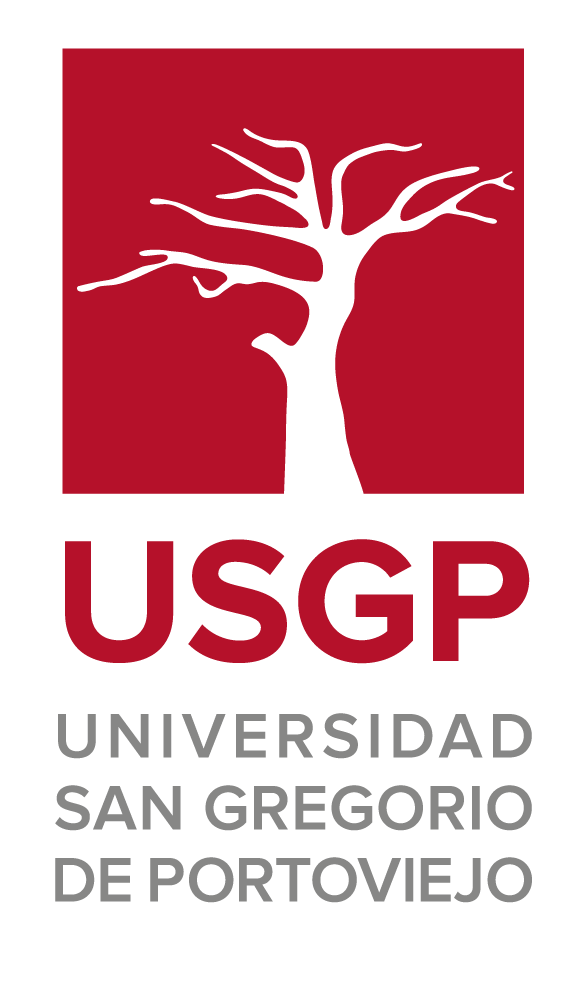 Título de la ponencia:
La vinculación frente a los nuevos retos socio-ambientales
Ponente (s):c
Lic. Paulina Molina Villacís, Mg.
Ing. Martha Carrillo Solórzano, Ph.D.
Est. Juan Carlos Véliz Zambrano.
27 OCTUBRE 2021
TÍTULOS
Debido a la reconfiguración cultural que ha sufrido la educación en la actualidad, se viene reconociendo una "generalización" de lo educativo en diferentes escenarios y procesos culturales, de modo que pensadores como Regis Debray señalan que la cultura contiene un "segmento pedagógico" (Debray, 1997). 

Este señalamiento es bien importante, pues evidencia el declive de la hegemonía de la institución escolar en las sociedades contemporáneas, donde los significados de la Pedagogía se habían restringido a lo escolar, olvidándose sus significados complejos y polisémicos referidos a su sentido social y a prácticas sociales históricas muy diversas que le eran propias.
Notas al pie
TÍTULOS
Este señalamiento es bien importante, pues evidencia el declive de la hegemonía de la institución escolar en las sociedades contemporáneas, donde los significados de la Pedagogía se habían restringido a lo escolar, olvidándose sus significados complejos y polisémicos referidos a su sentido social y a prácticas sociales históricas muy diversas que le eran propias.
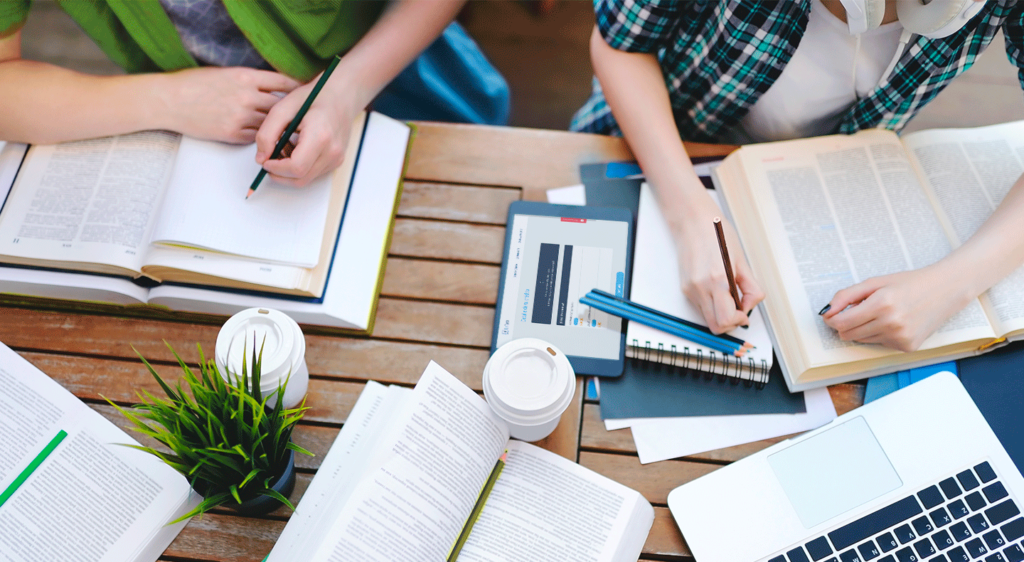 Pie 
de imagen
TÍTULOS
Este señalamiento es bien importante, pues evidencia el declive de la hegemonía de la institución escolar en las sociedades.
Tabla 1. Correlación de ……
Referencias bibliográficas
Betancourt, Arnoldo (2020).  Lx xxxxxxxx

Chávez, Manuel (2000), El xxxxxxxxxx